Харківська гімназія №55
Романти́зм
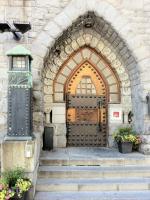 Виконала
Учениця 9-А класу
Зарубіна Тетяна
Харків-2013
Ідеологія
Характерними ознаками романтизму є заперечення раціоналізму, відмова від суворої нормативності в художній творчості, культ почуттів людини. Його ідеологія спирається на культ індивідуалізму, на підкреслену, загострену увагу людської особистості, до психологічних проблем її внутрішнього "Я". У центрі зображення романтиків винятковий характер у виняткових обставинах.
Романтизм в архітектурі
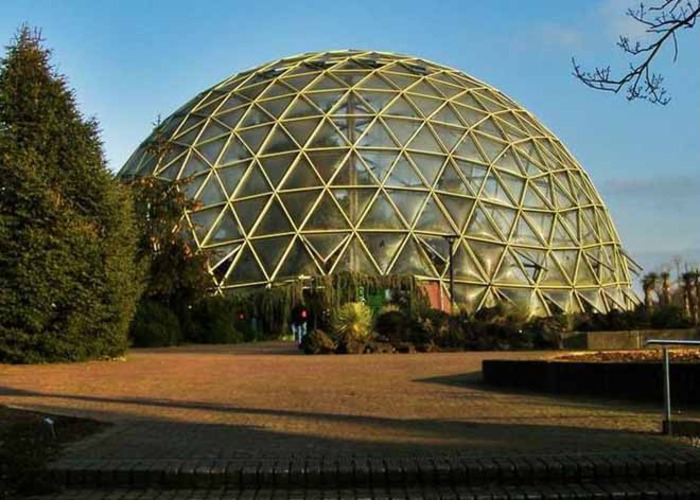 Романтизм в архітектурі
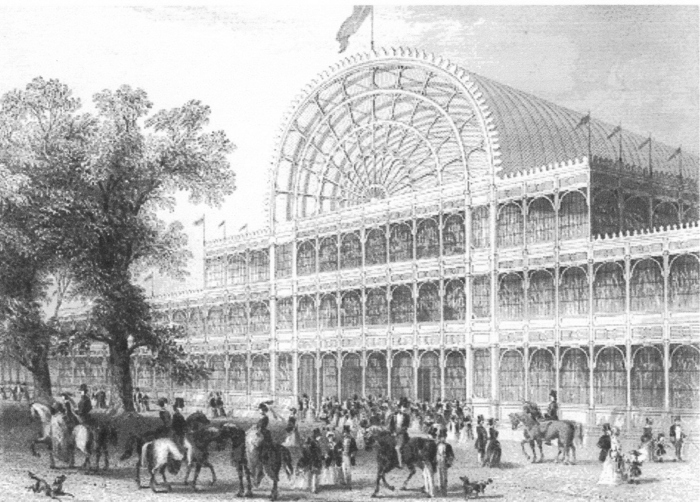 Романтизм в архітектурі
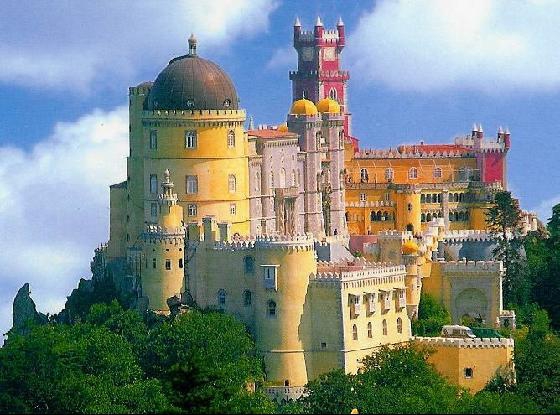 Романтизм в архітектурі
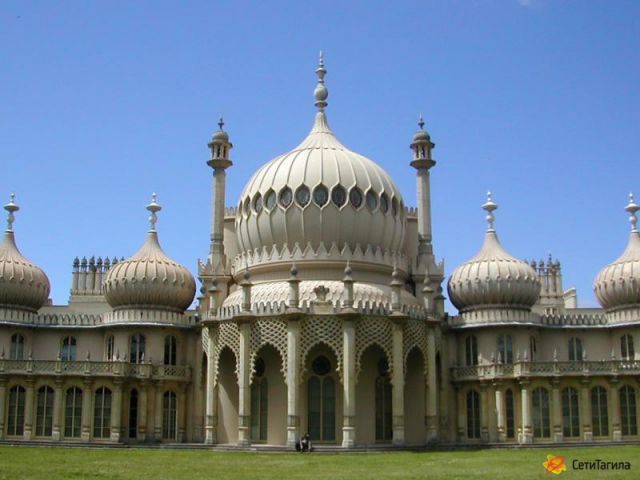 Романтизм в архітектурі
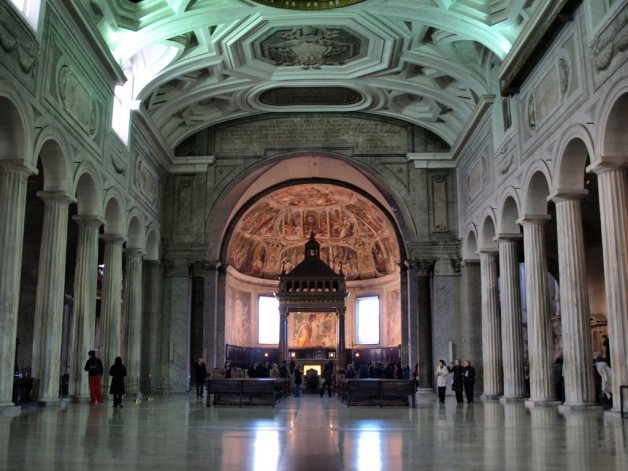 Романтизм в архітектурі
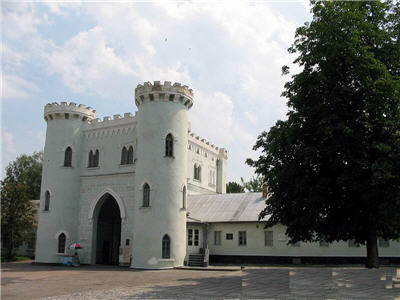 Романтизм в архітектурі
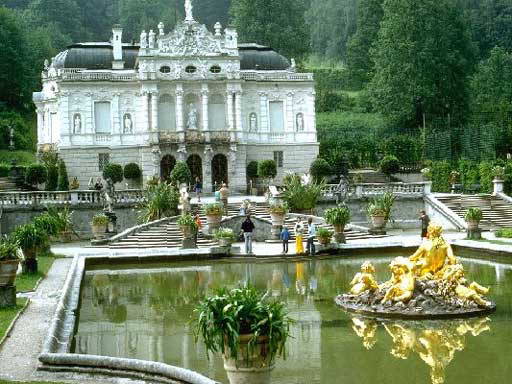 Живопис
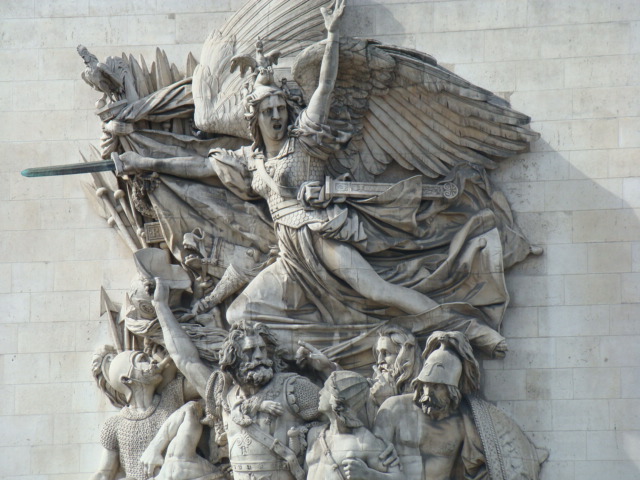 Живопис
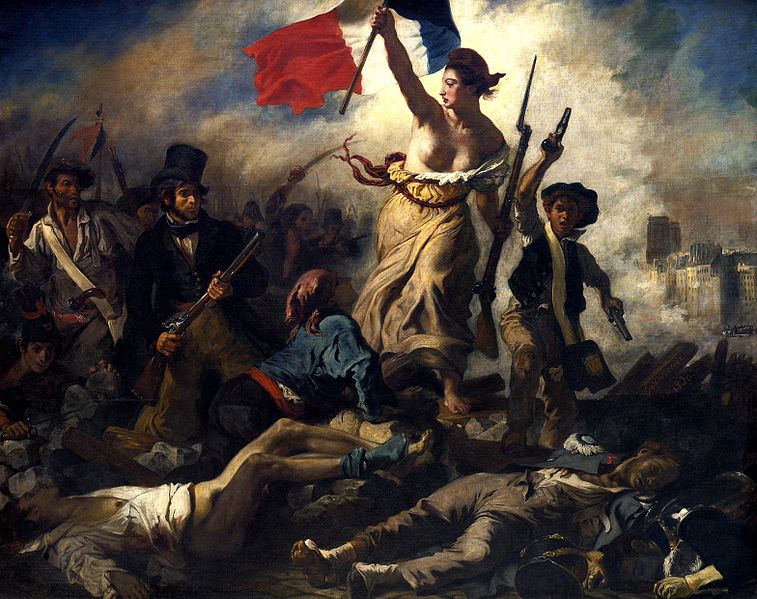 Живопис
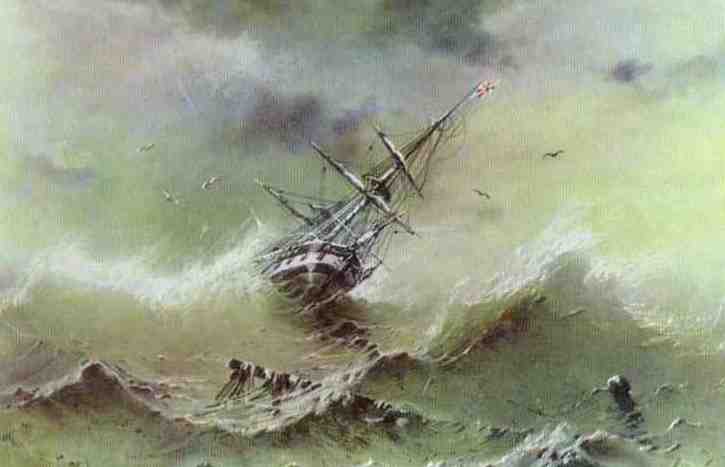 Живопис
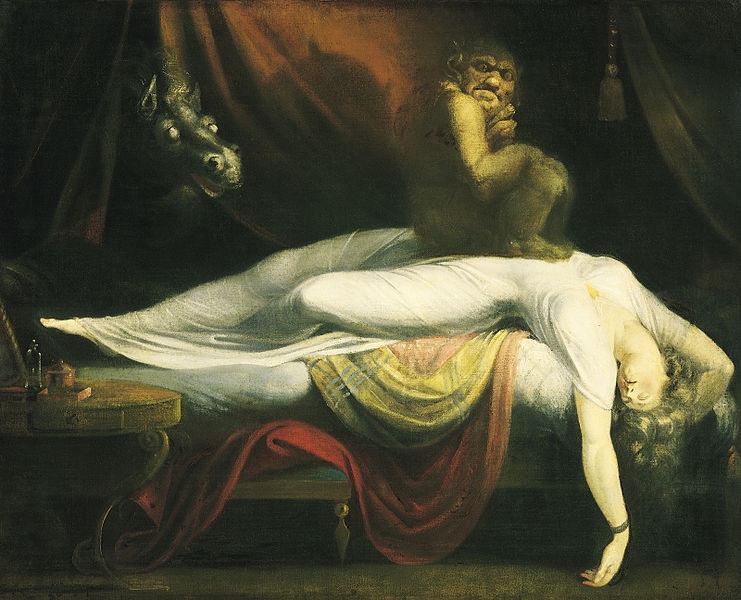 Живопис
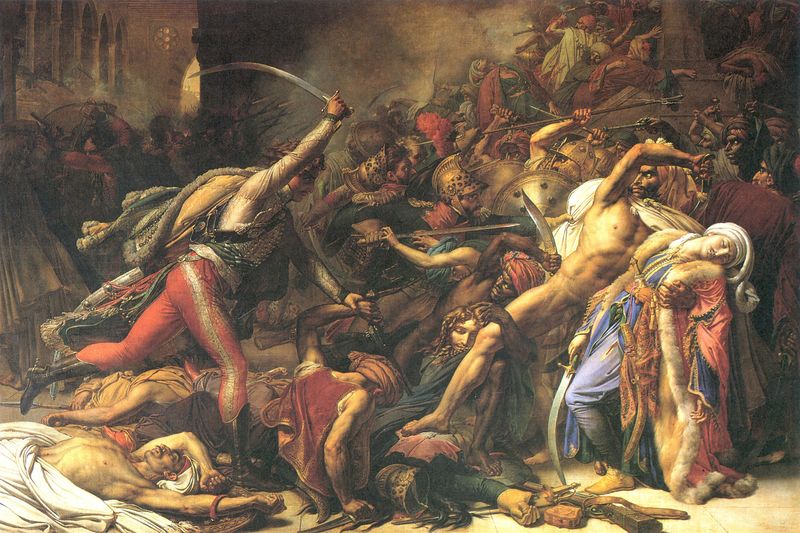 Дякую за увагу!